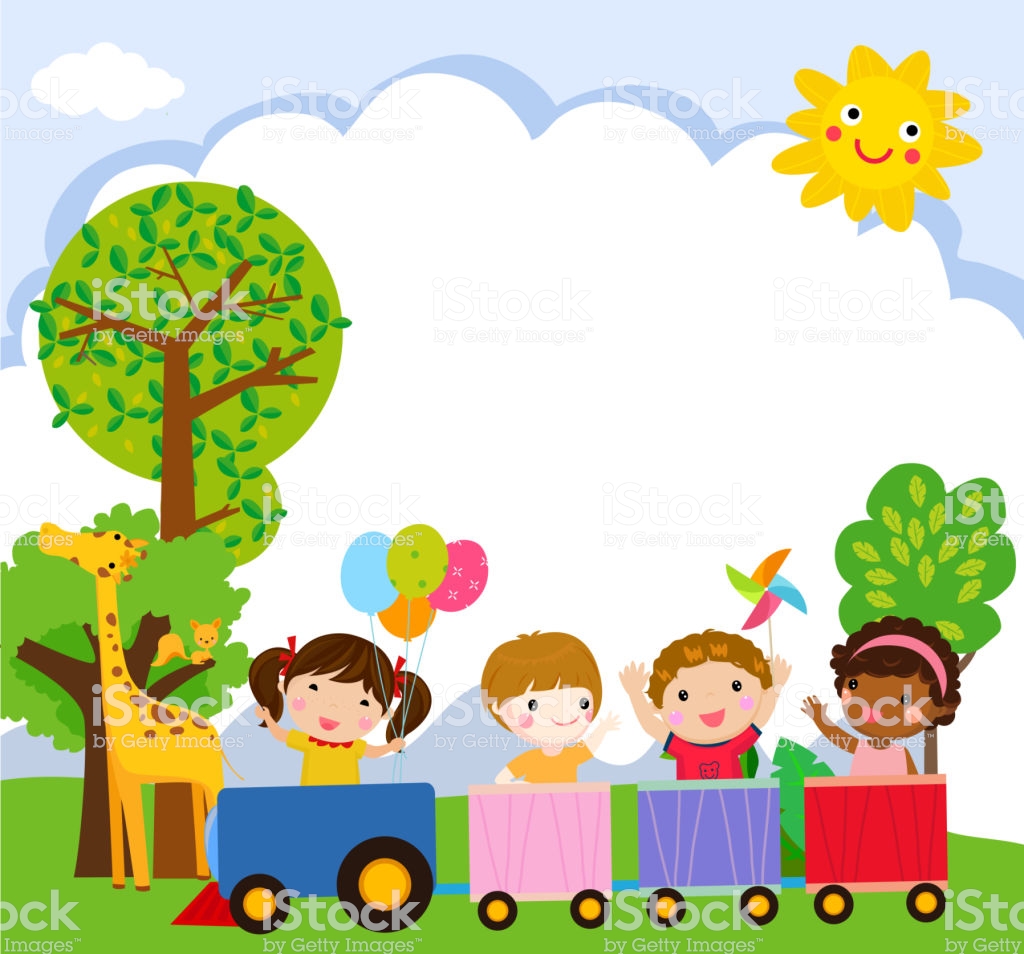 OA  4
Lenguaje verbal
Educadora de Párvulos: Verónica Rodríguez
Kinder y Pre kinder
Escuela Pedro Antonio Tejos
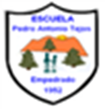 CATEGORIAS SEMÁNTICAS 1
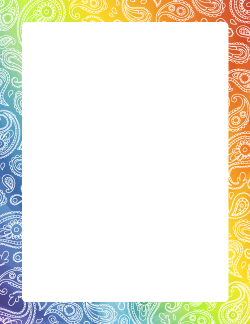 Actividad: Toca con tu dedo todas las comidas que encuentres, nómbralas.
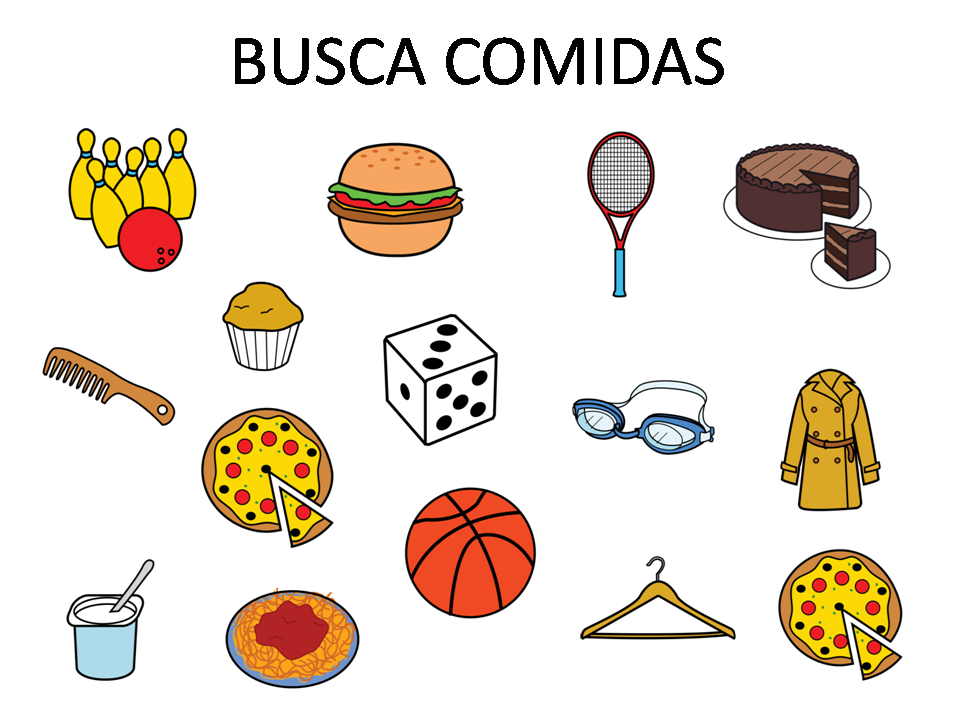 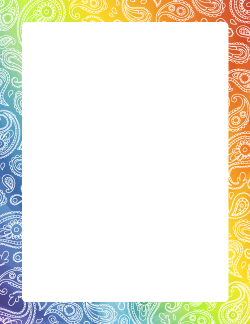 Actividad: Toca con tu dedo y nombra las partes del cuerpo y nómbralas.
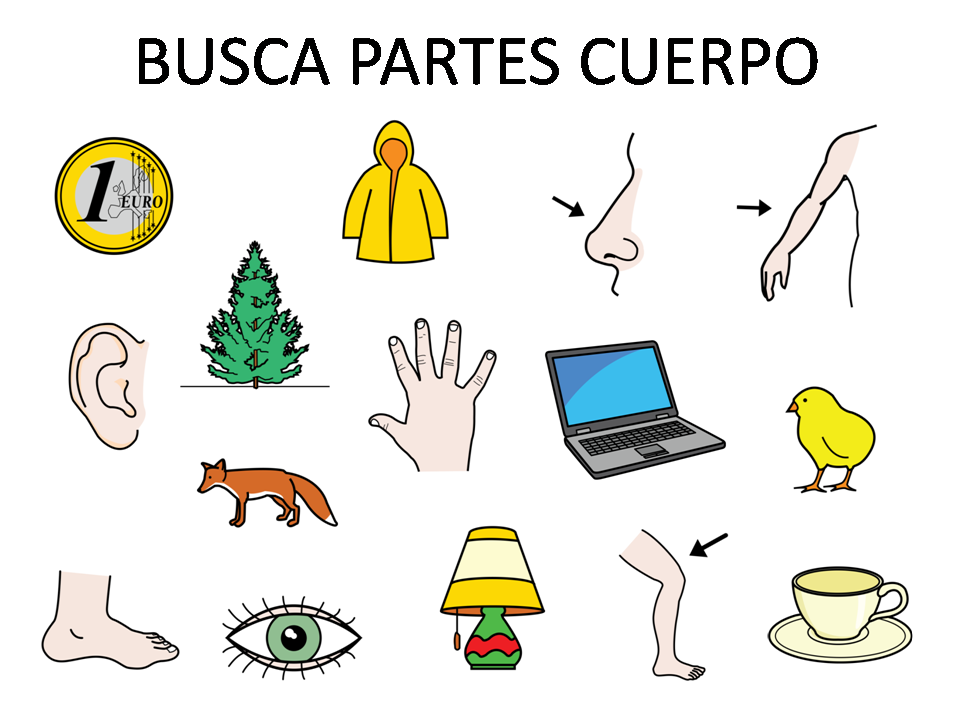 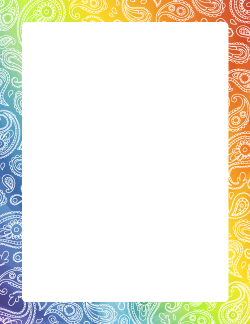 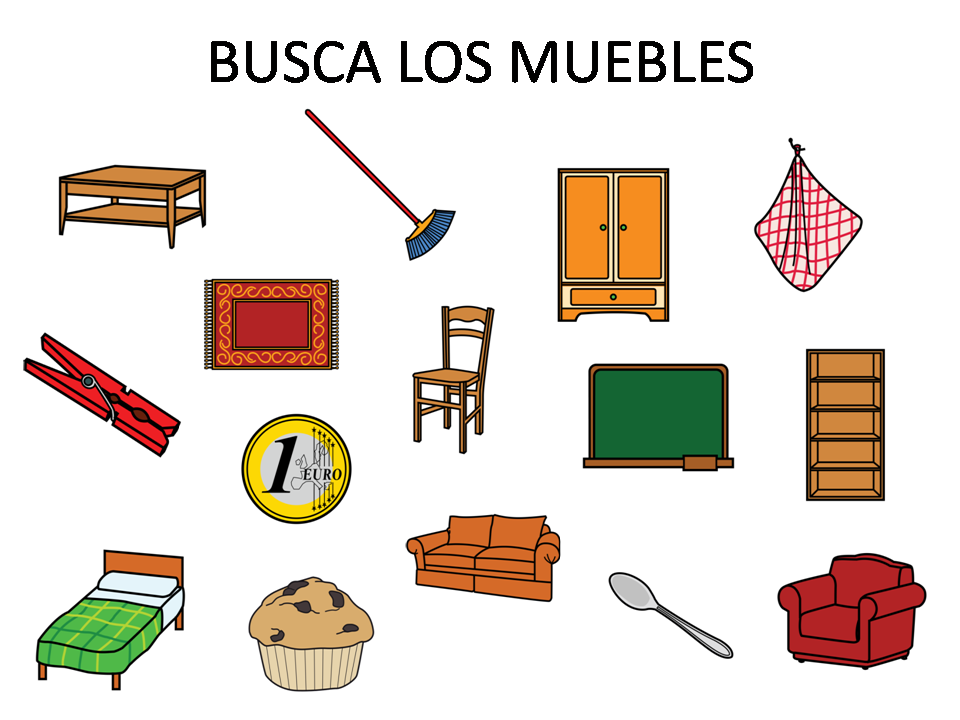 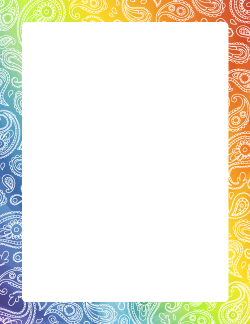 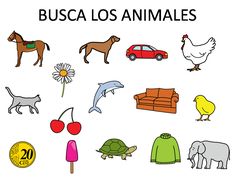 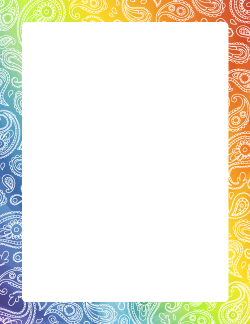 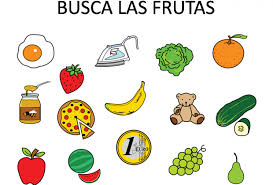 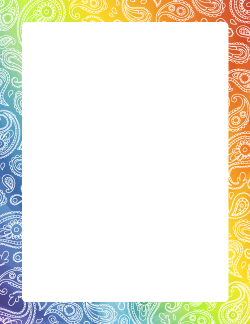 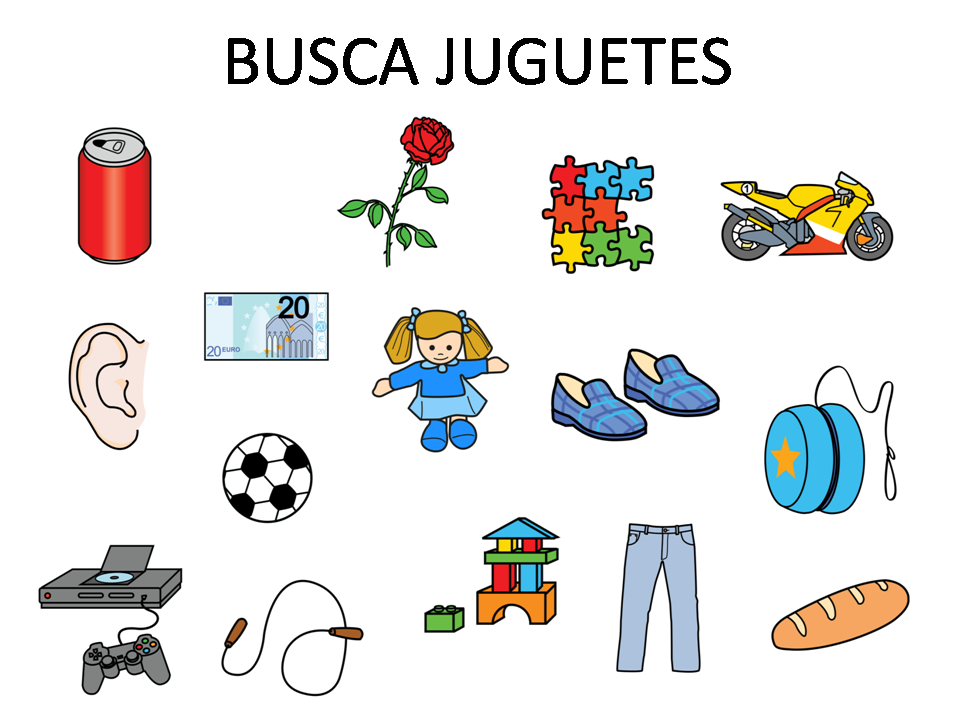 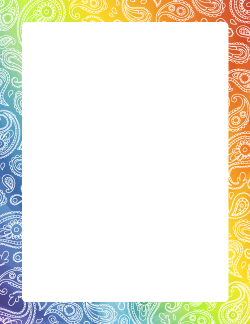 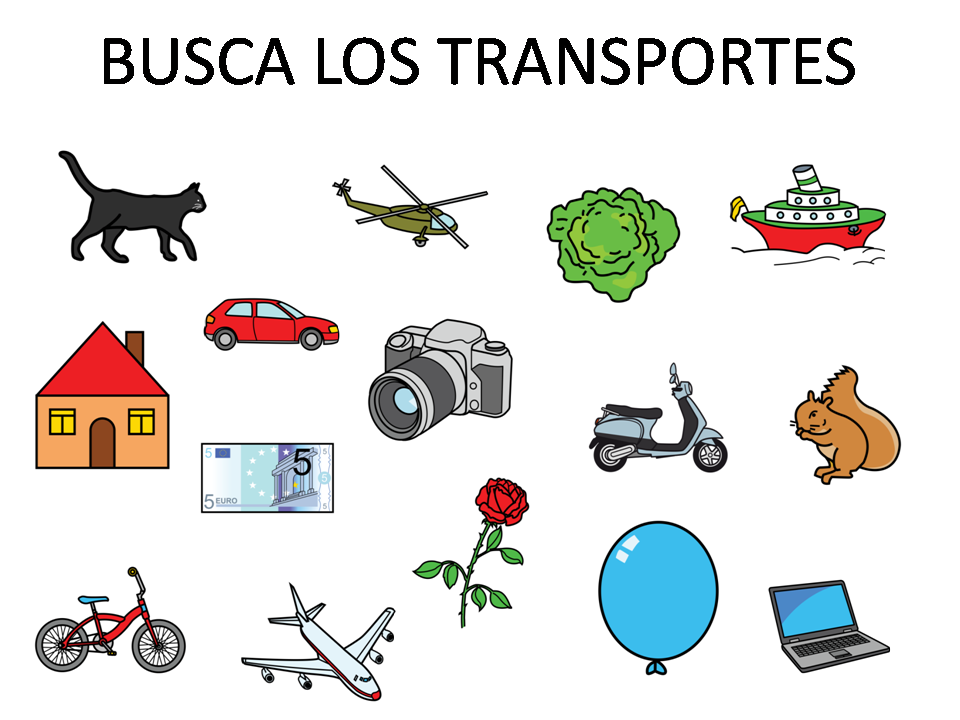 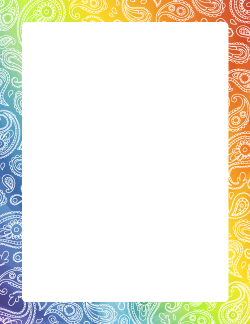 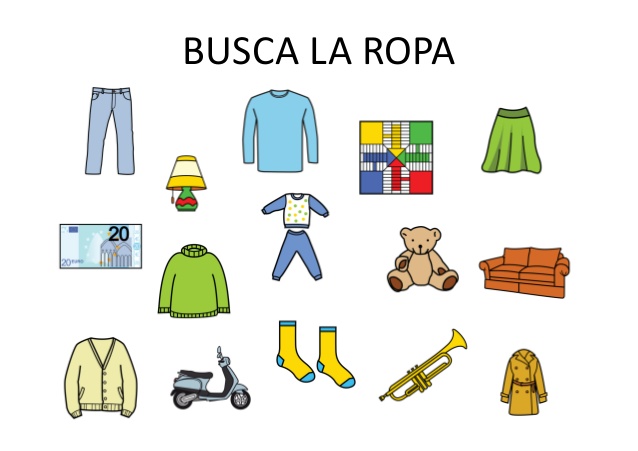